Основные итоги деятельности Управления совершенствования функциональной деятельности, Управления внутреннего контроля (аудита) и оценки эффективности деятельности и Управления по контролю в сфере контрактных отношений в 2016 году. 
Задачи на 2017 год.
Заместитель руководителя Федерального казначейства 
А.Ю.Демидов
2
Основные мероприятия, включенные в Стратегическую карту Казначейства России в 2016 году и переходящие на 2017 год
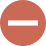 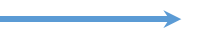 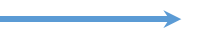 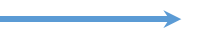 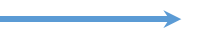 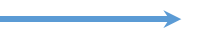 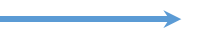 3
4
СПАСИБО ЗА ВНИМАНИЕ